Мой говорящий котёнок
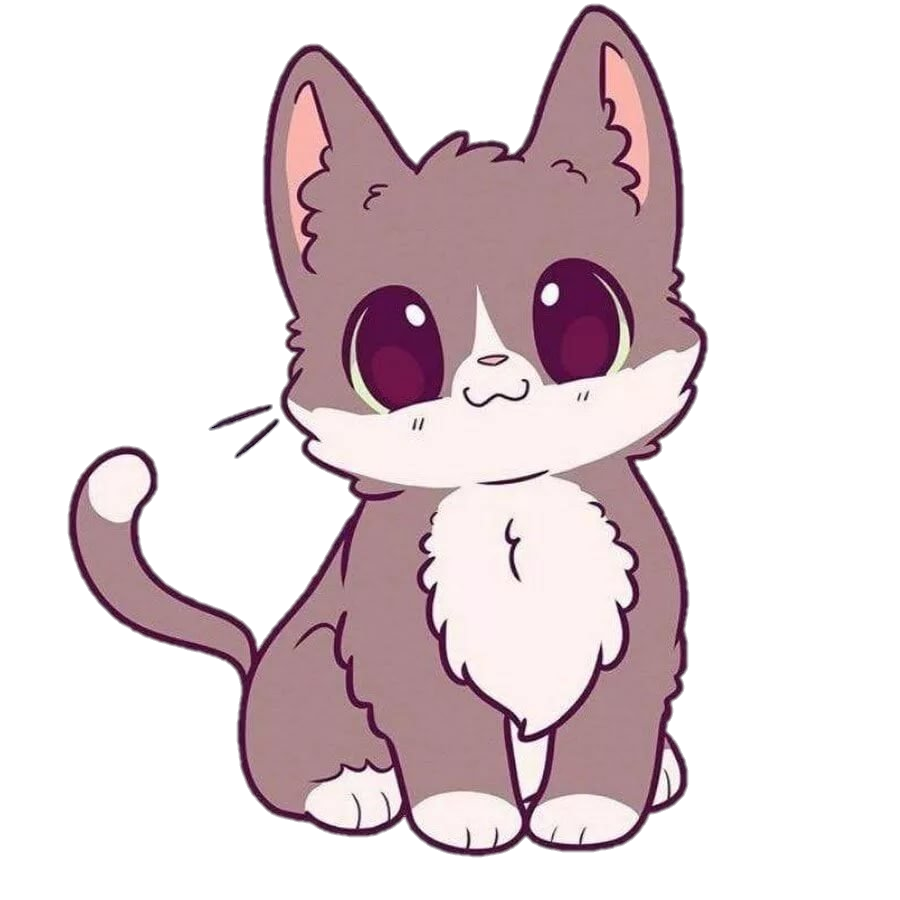 Играть
Как играть
Выйти
Вы действительно хотите выйти? Все достижения в игре сбросятся
Да, выйти
Нет, вернуться
Мой говорящий котёнок
загрузка
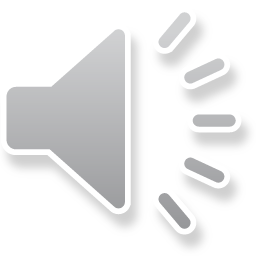 Пойти
Кто там может быть?
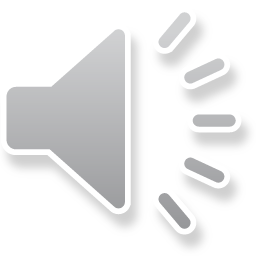 Уходите, я гостей не жду!
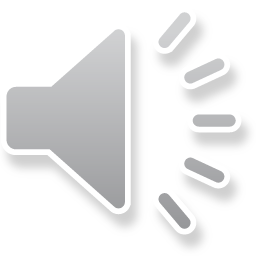 Та кто там?!
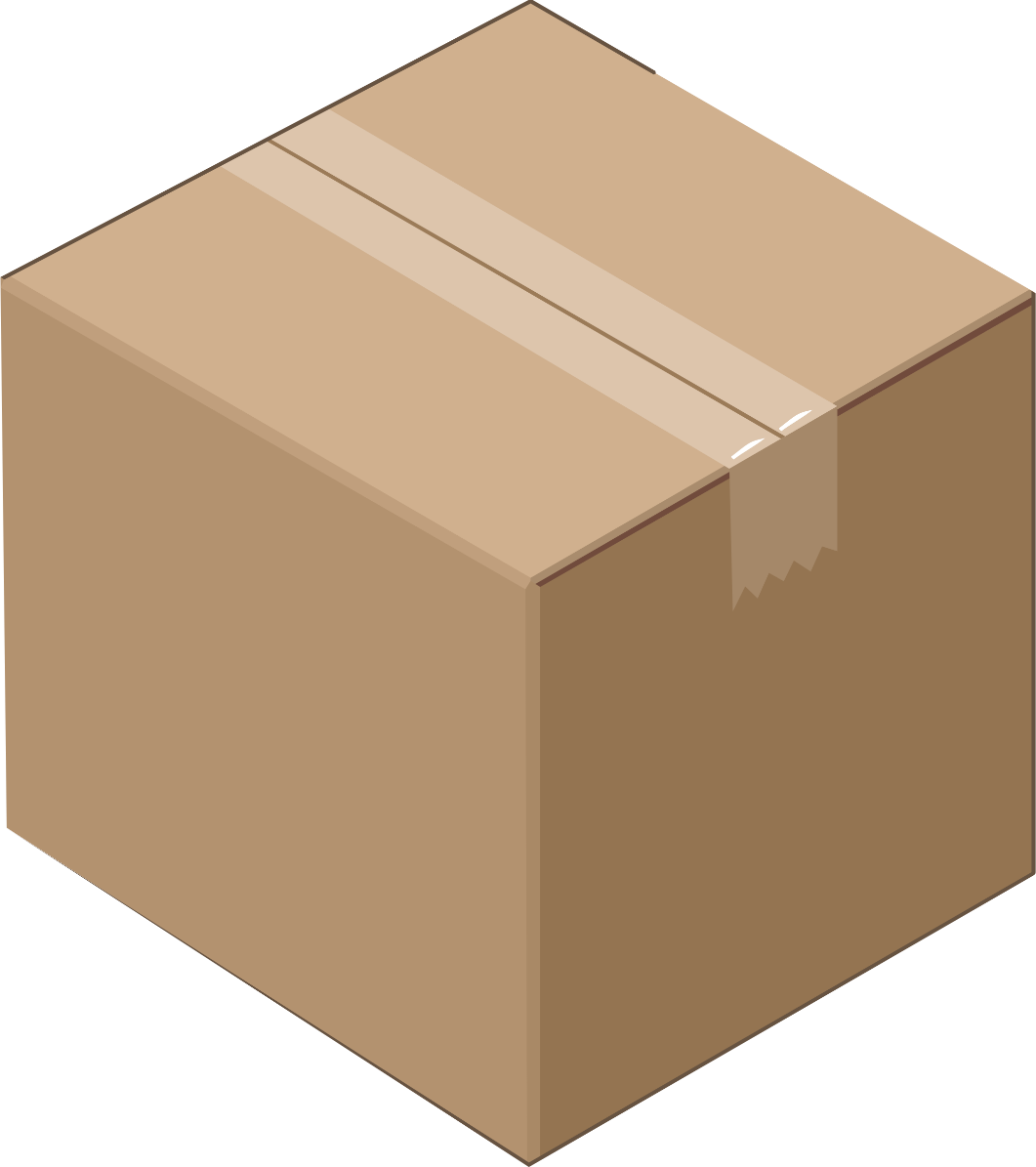 Что? Я никаких посылок не заказывала!
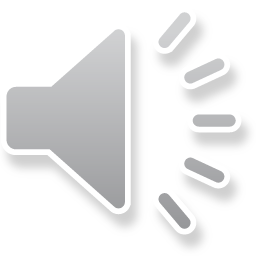 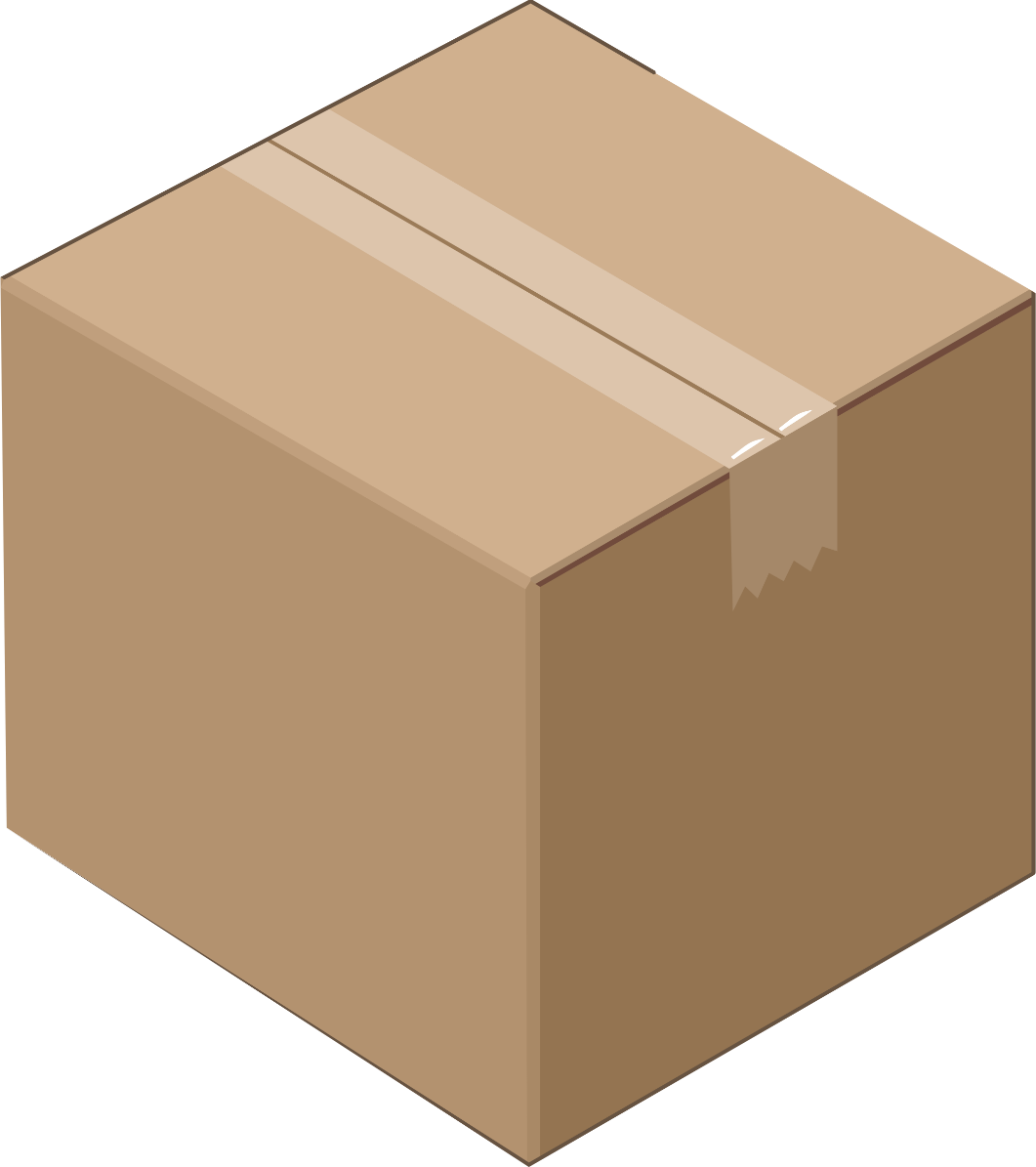 На кухню
Там котёнок? Надо забрать её и разрезать
На кухню
К столу
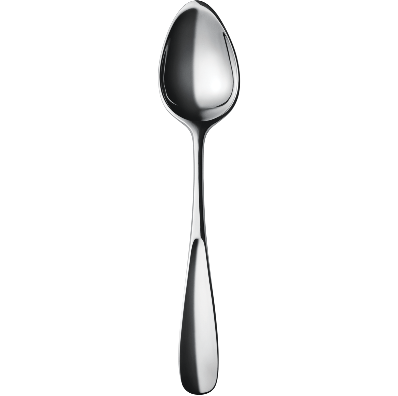 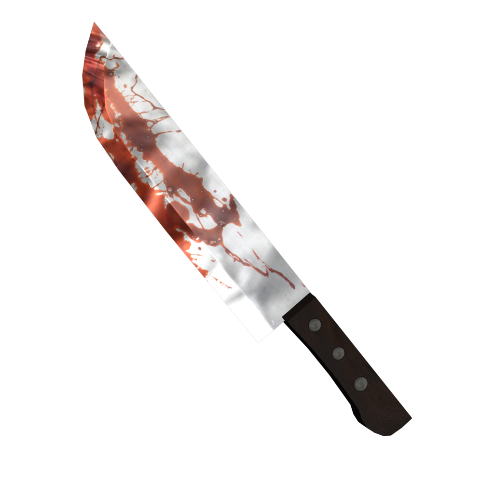 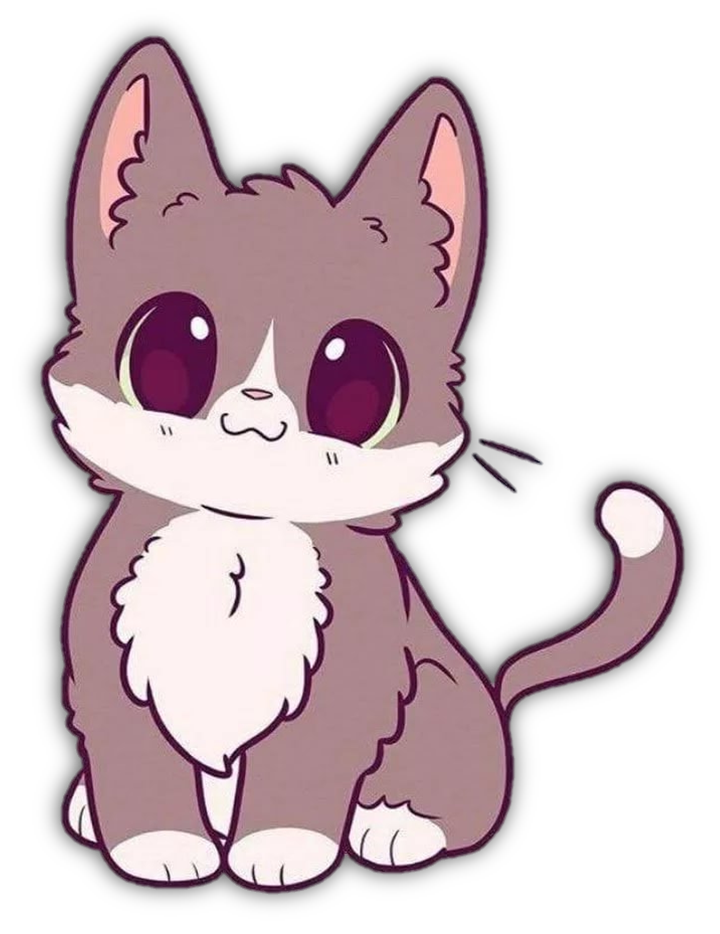 Мяу!
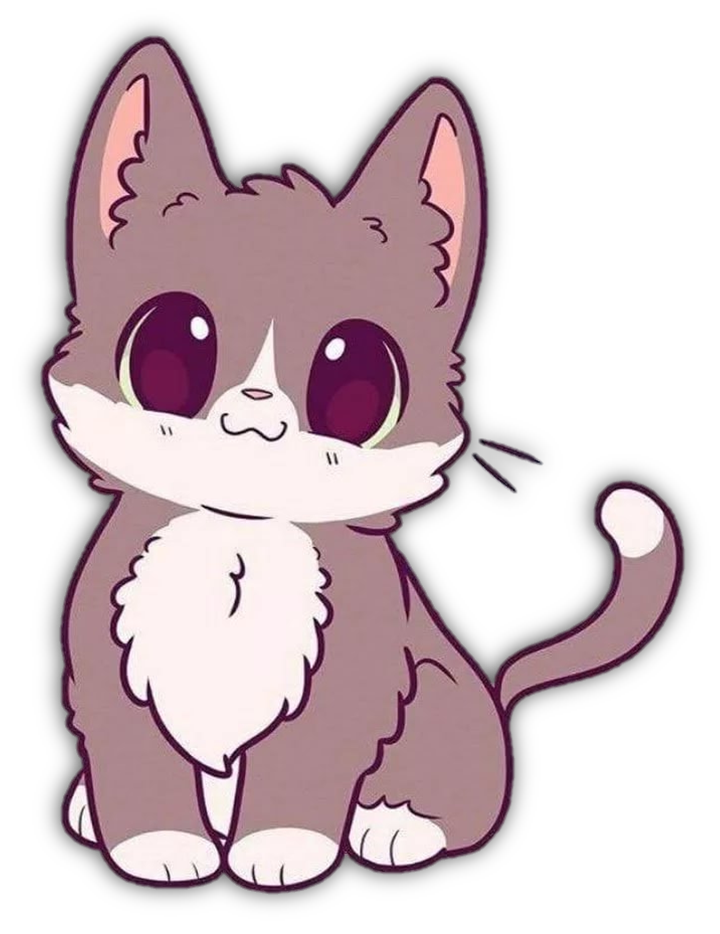 Божечки, какая ты милая!
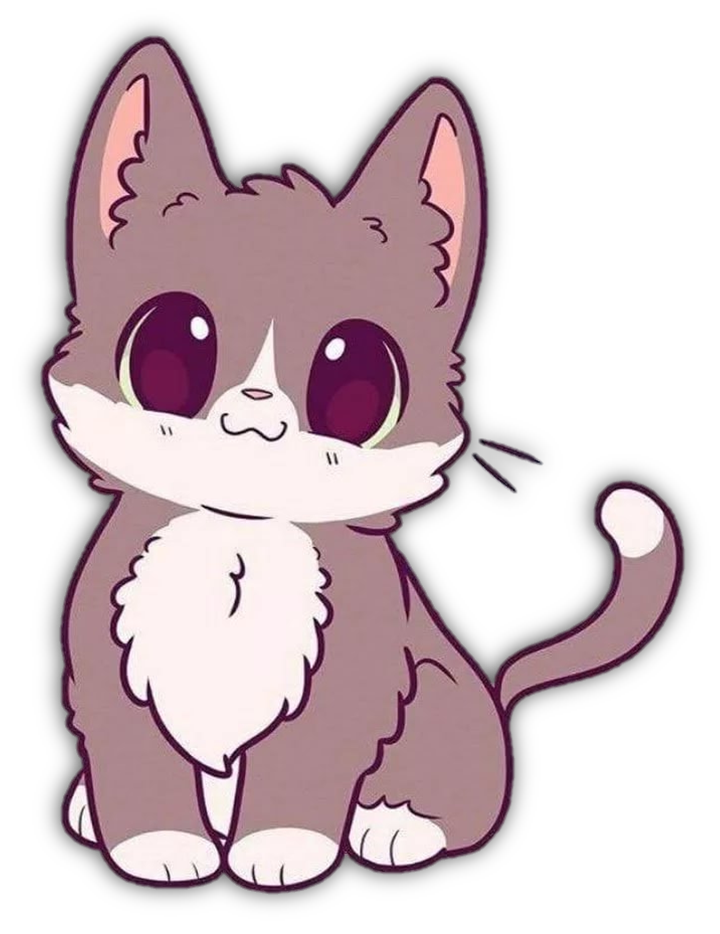 Точно, тебя ж надо покормить!
Нажми на левую миску чтоб напоить котёнка, и на правую что б накормить
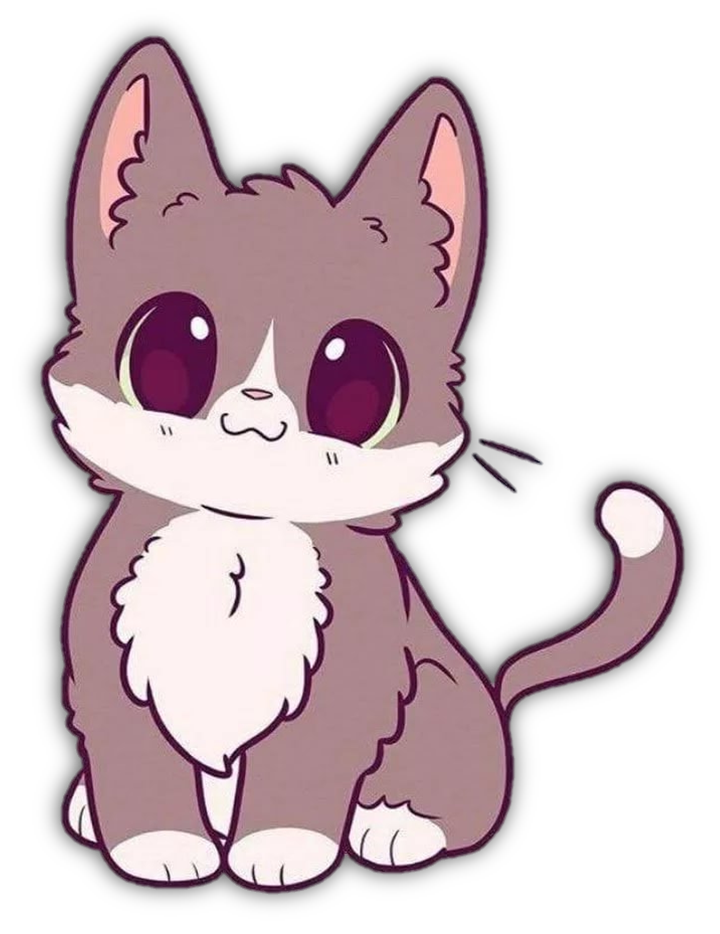 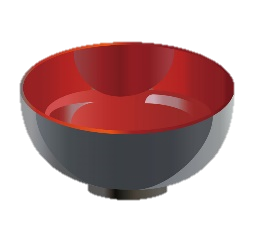 Понятно
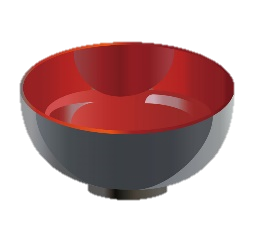 Будешь на столе есть!
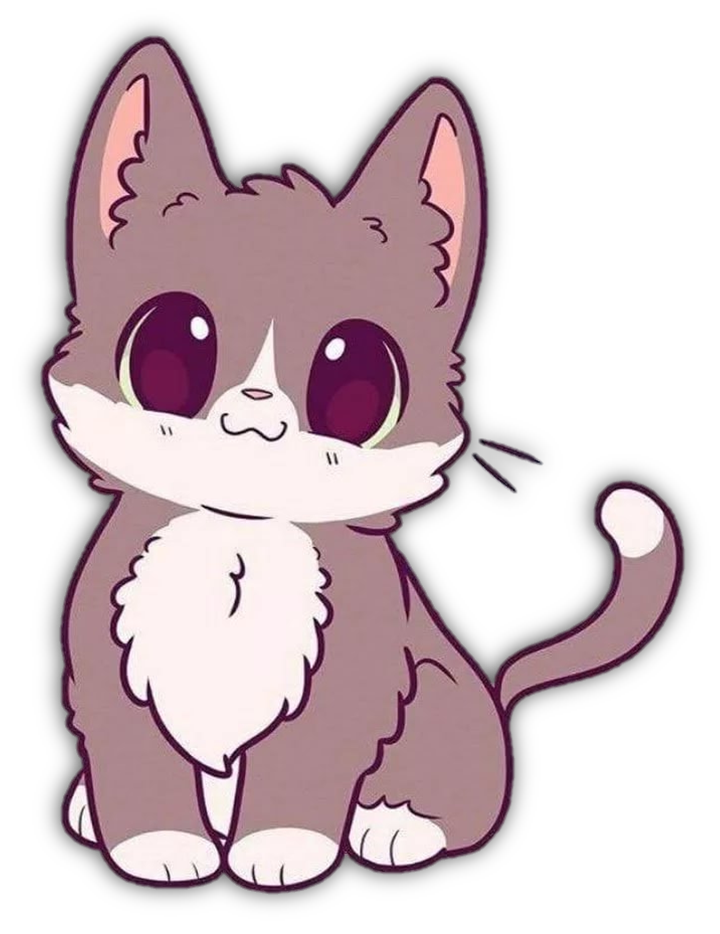 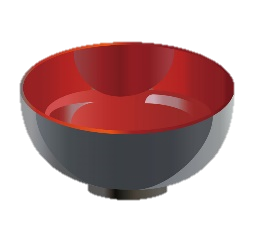 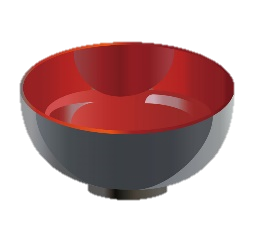 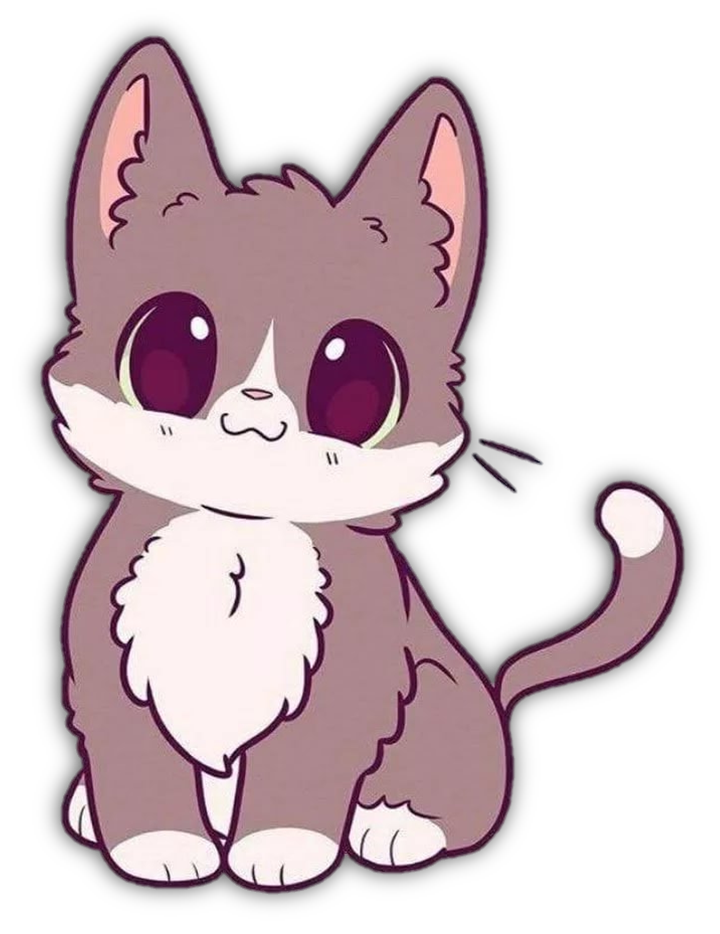 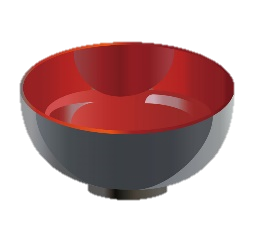 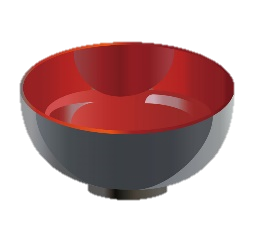 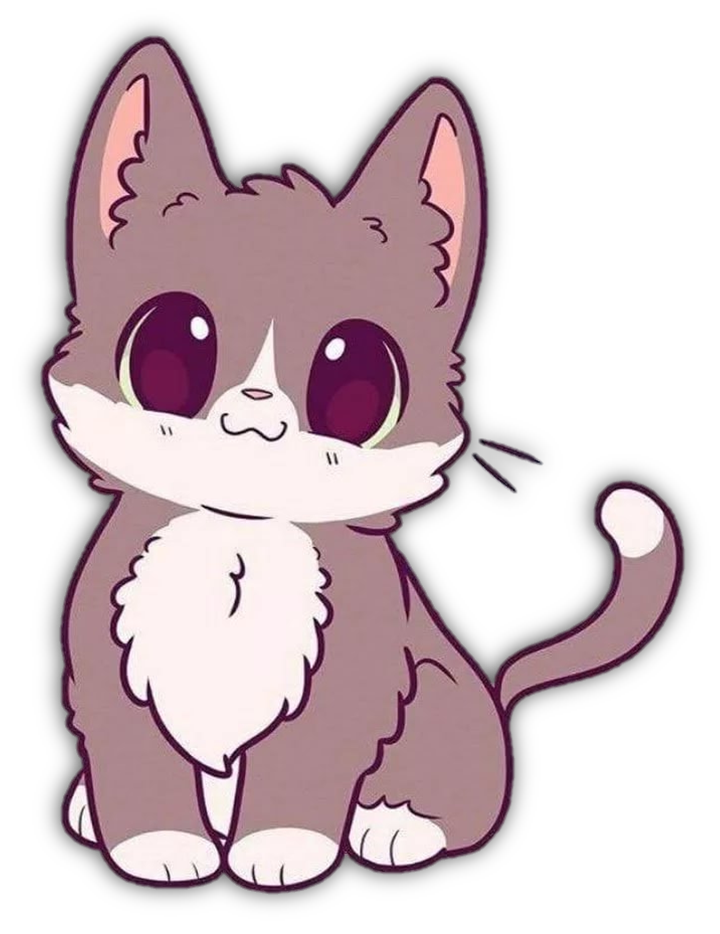 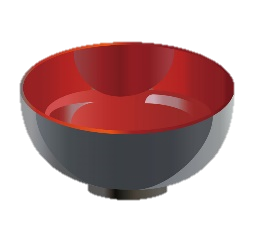 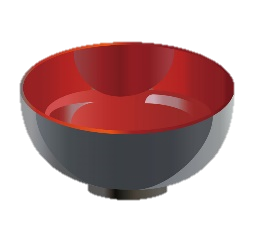 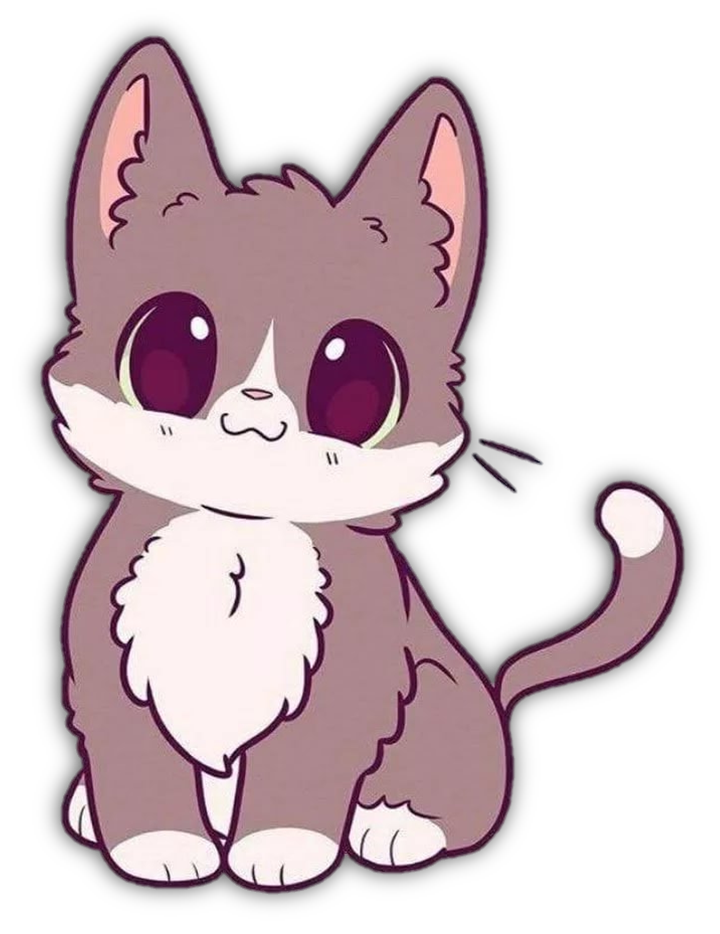 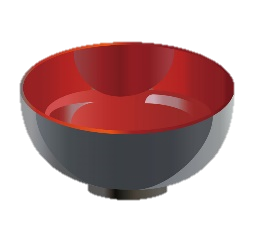 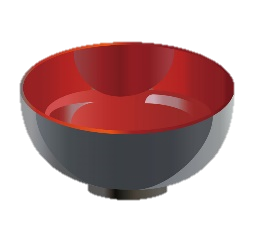 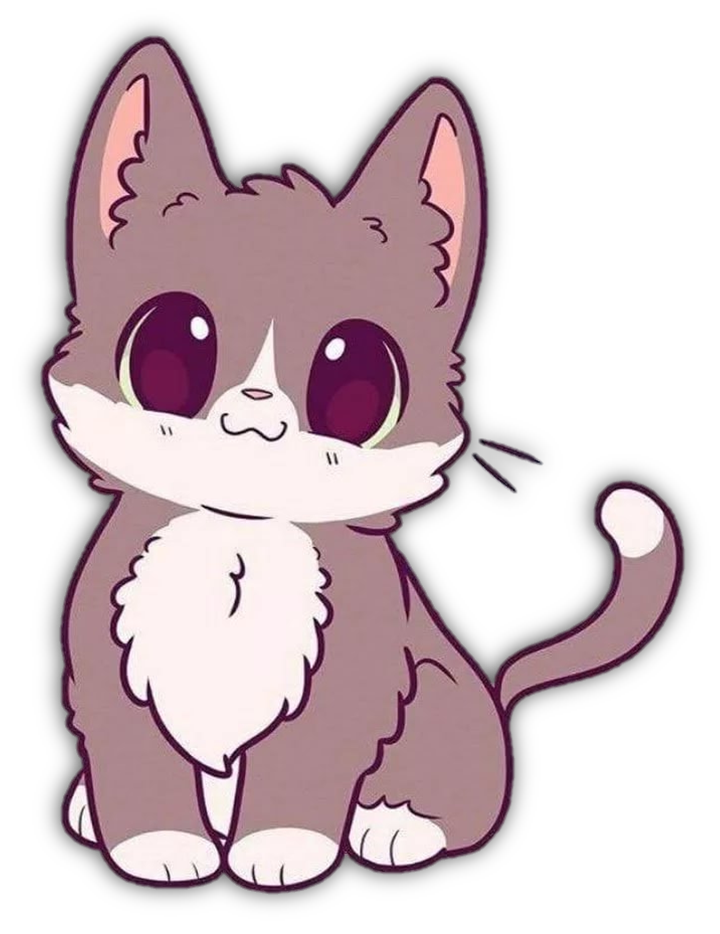 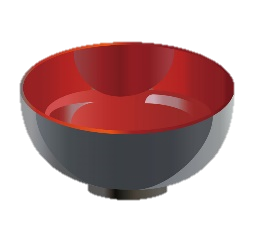 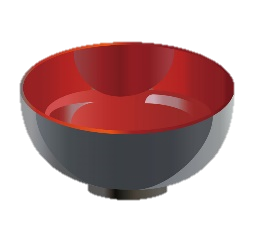 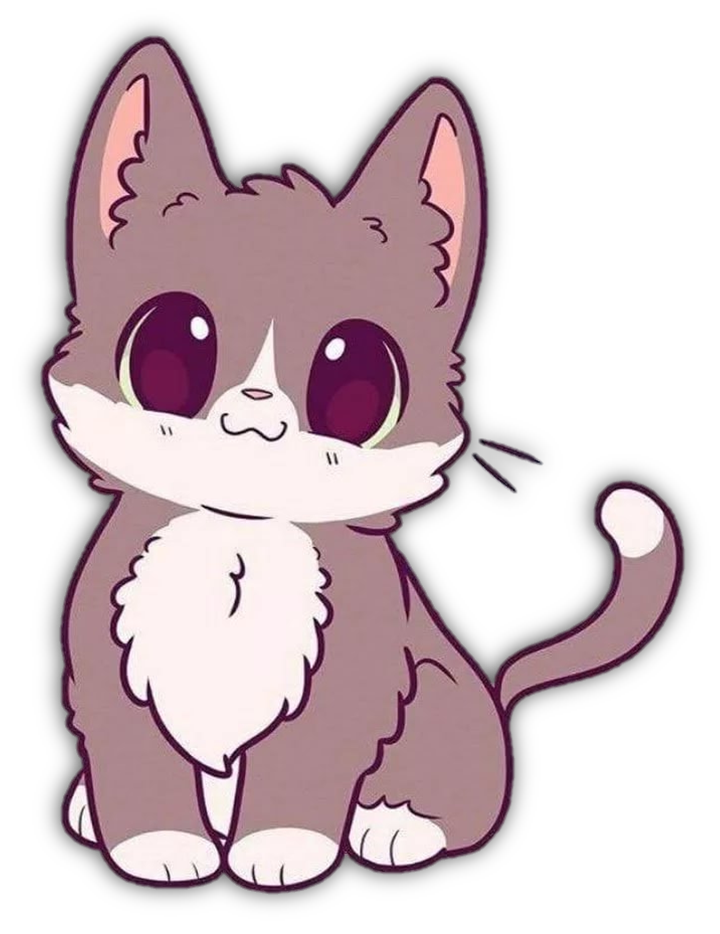 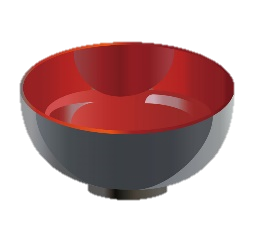 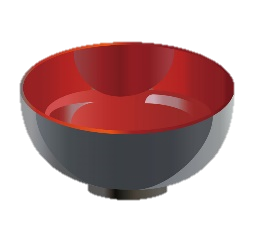 Как же тебя назвать?
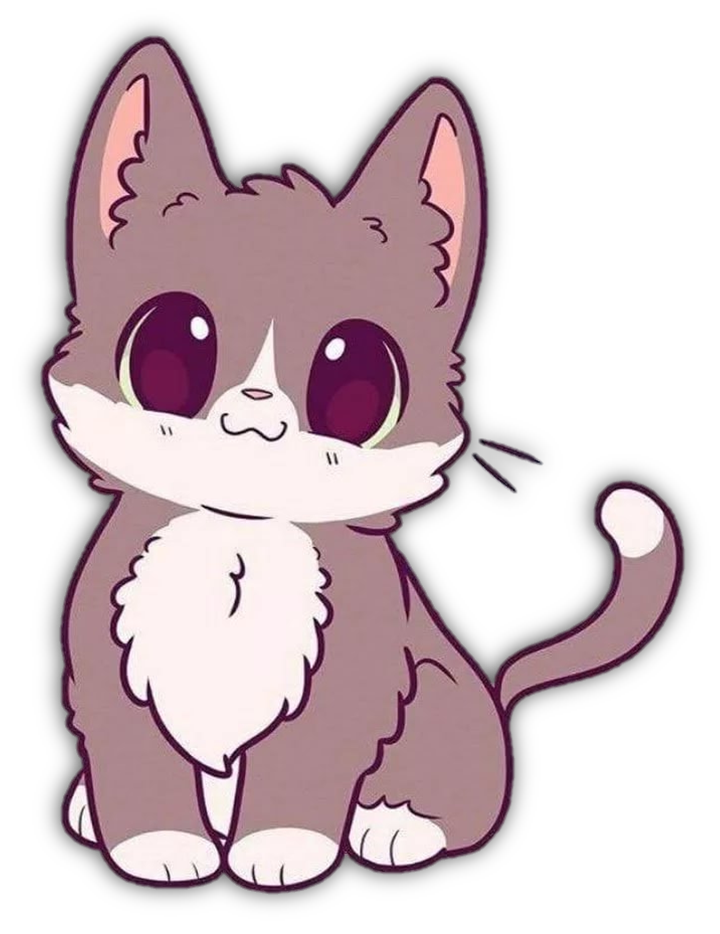 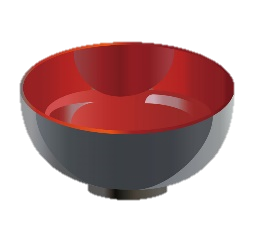 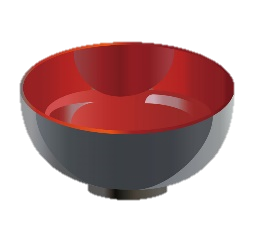 Мяу!
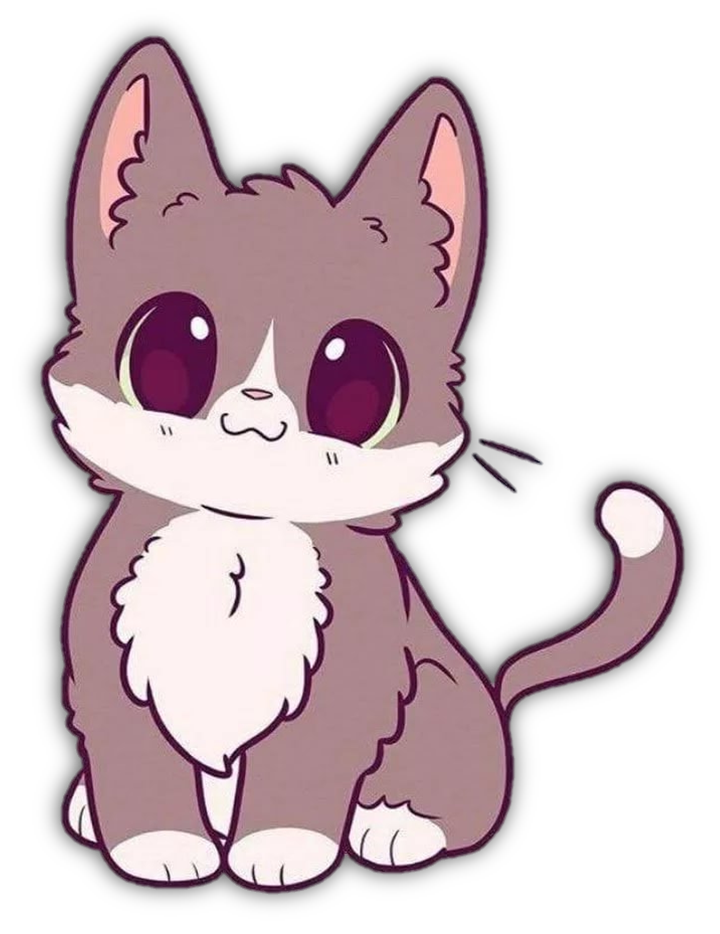 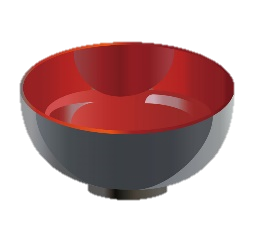 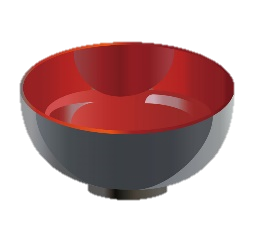 Назову тебя Чокола!
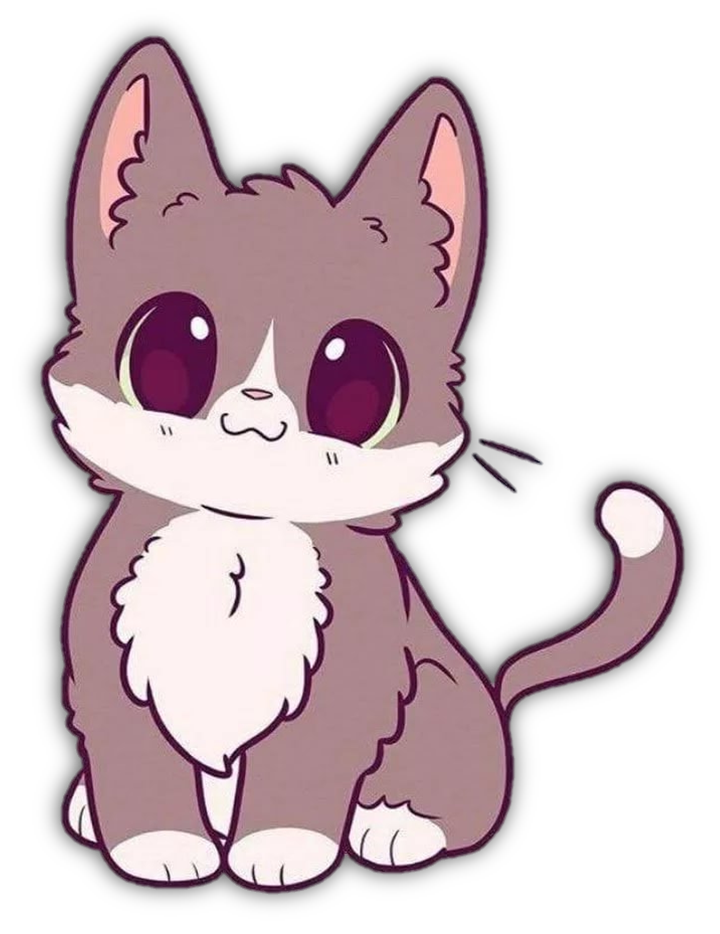 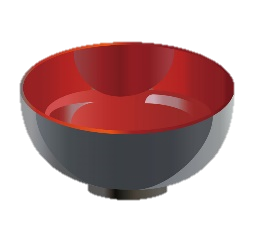 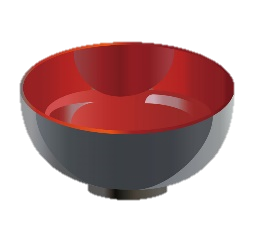 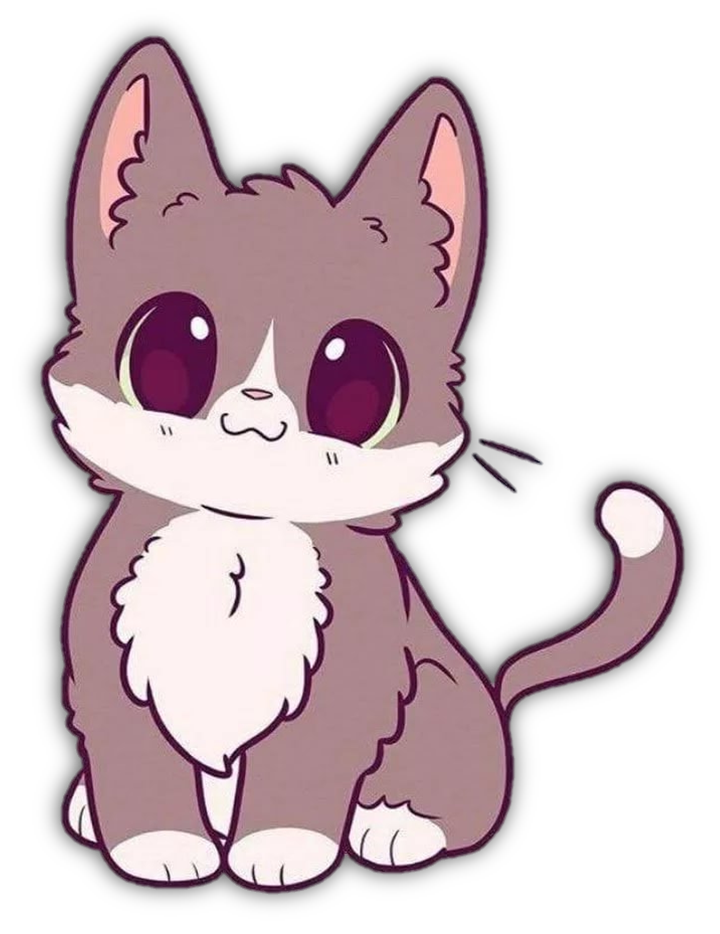 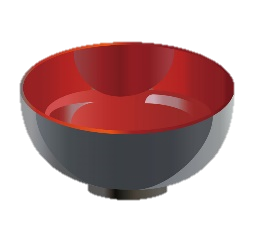 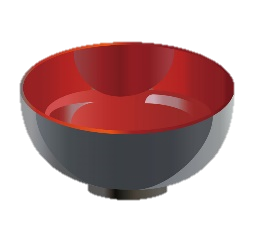 ЁК МАКАРЁК, ТЕБЕ Ж НАДО ТРЯПОЧКУ ПОСТАВИТЬ
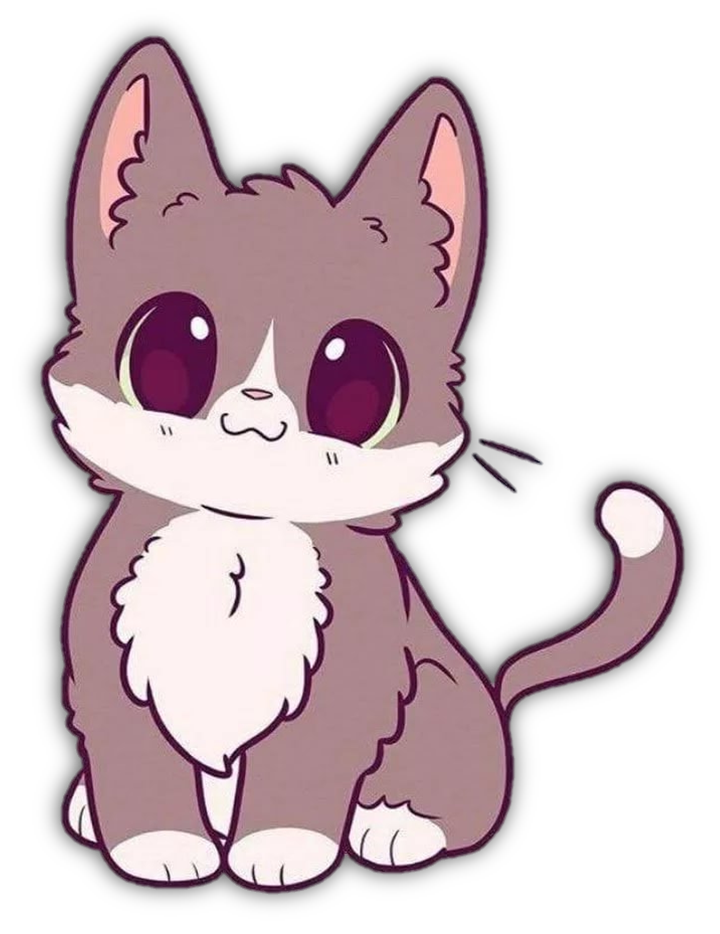 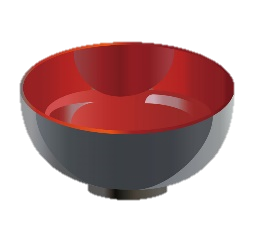 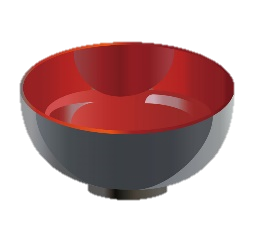 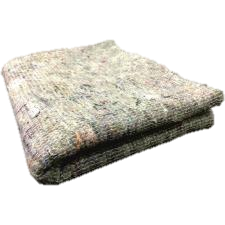 ЁК МАКАРЁК, ТЕБЕ Ж НАДО ТРЯПОЧКУ ПОСТАВИТЬ